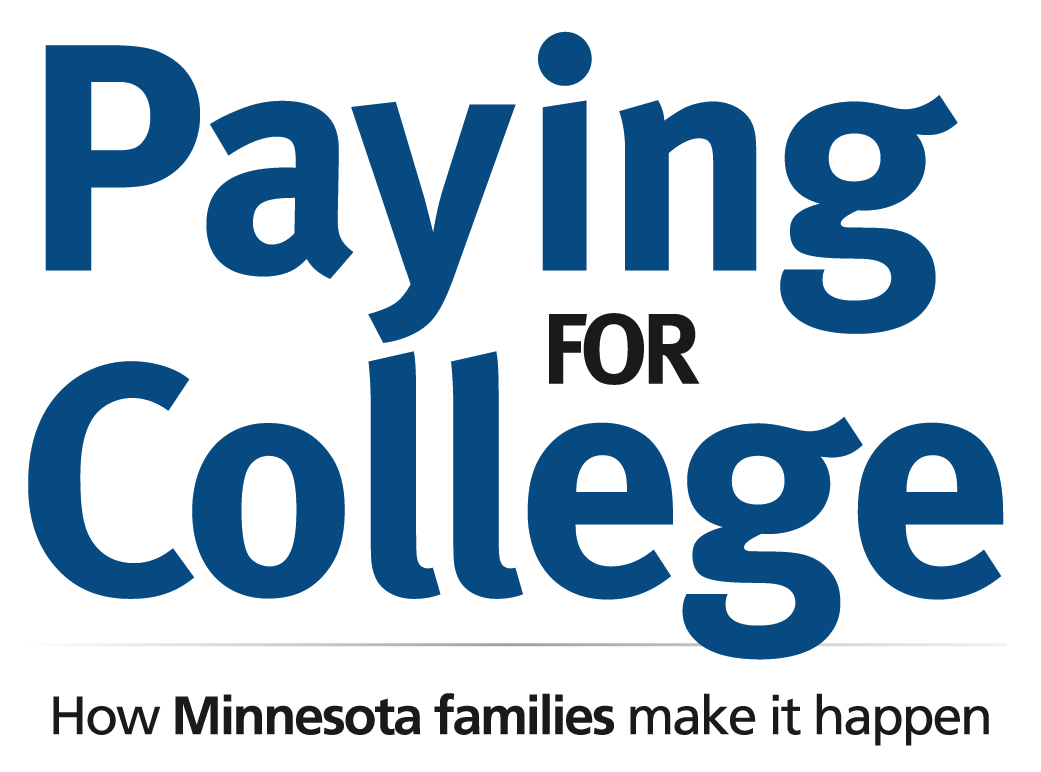 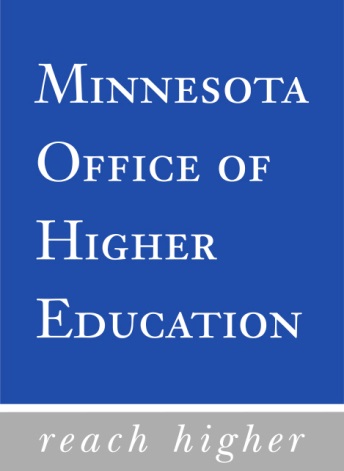 Somali Families
Why college??
Knowledge - Critical thinking skills

Potential - Who are you? What are your interests?

Opportunity - More doors open

Income - 1 Million Dollars
Paying For College Videofor Somali Families
Average Tuition and Fees2014-2015
Technical & Community Colleges $5,370  

State Universities $7,700 

University of Minnesota $13,620 

Private Career Colleges $14,270  

Private Colleges & Universities $35,177
FAFSA/Financial Aid - Video
Financial Aid
Grants - Free money usually awarded based on need  ie: Pell, MN State Grant, college funded grants
Does not have to be repaid

Scholarships - Free money awarded for special talents, grades, cultural or religious backgrounds etc.
Do not have to be repaid
Start locally
www.finaid.org/scholarships to search for scholarships 
www.ohe.state.mn.us to see a list of MN institution scholarships

Work Study - Money funded by the government that must be earned by working a part-time job on or off campus
Jobs can sometimes provide good experience in your field of study

Loans - Borrowed money from the government or private lenders that must be paid back with interest
Government Loans vs. Private Loans
How can I help pay?
Savings - The more you save, the less you'll have to borrow
MN College Savings Plan - 529 Plan
Visit: www.mnsaves.org for more information

Family Contribution - Financial Aid is designed to assist families who are unable to contribute.
Can include things like room and board, transportation.
Can also include extended family and close friends.
Other Ways to Pay/Save
Dual Credit - PSEO, CIS, AP, IB
readysetgo.state.mn.us

Military and Community Service - 
ROTC - 2, 3 and 4 year scholarships incl. full tuition, fees, books and living stipend in exchange for years of service.
Americorps - Defer federal loans. Education Award per term. Qualifies for Public Service Loan Forgiveness.
Peacecorps - Defer federal loans. Perkins Loan 15% balance cancellation per year of service.
MN Dream Actwww.ohe.state.mn.us/mndreamact
Eligible for:
In-state tuition rates at MnSCU and University of MN campuses 
State financial aid programs
Privately-funded scholarships administered by MnSCU or U of M campuses

Requirements:
Attend a MN high school for at least 3 years
Graduate from a MN high school or earn a GED in MN
If male, complied with Selective Service registration requirements
Apply for lawful immigration status once federal process exists (does not refer to Deferred Action for Childhood Arrivals)
For more information:
www.ohe.state.mn.us

Includes information on:
Reciprocity
Tax benefits
Tuition and Fees for 5 State Area
Financial Aid Estimator
Preparing, Selecting, Paying

Plus: Additional videos in the Paying For College series.